Навички самоконтролю (ІІч.)
Зміни точку зору, поглянь на ситуацію очима стороннього спостерігача. Подумай:
Чи варто гніватися через це?
Чи справді ця людина хоче тобі зашкодити?
Чи є інші способи отримати те, що хочеш?
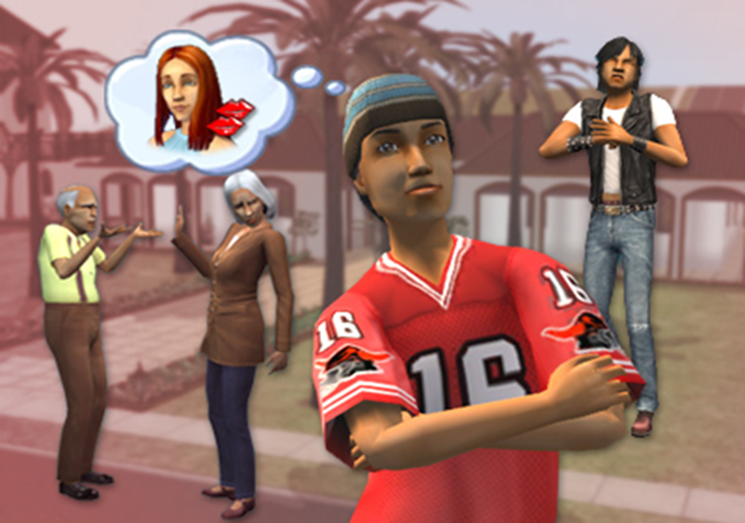 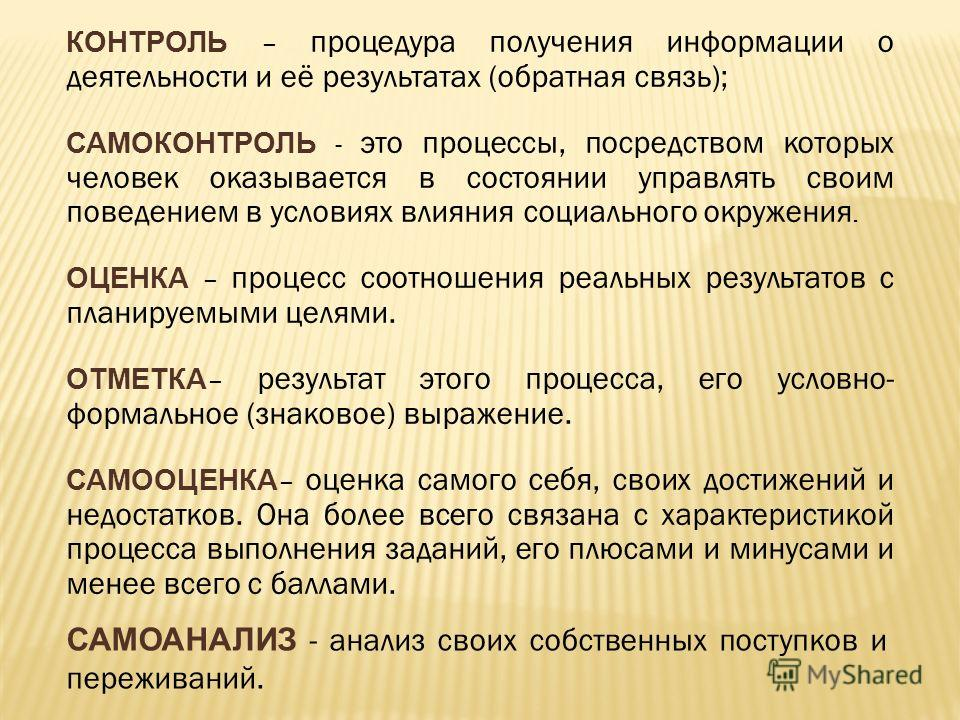 Говорять мудрі
Прийде час, коли наші нащадки дивуватимуться, що ми не знали таких очевидних істин.
Сенека (бл. 4 до н. е. — 65) давньоримський філософ
Мудра людина не робитиме іншим того, чого вона не бажає, щоб зробили їй.Конфуцій